Christianity

 Anu Pillai
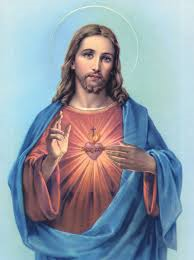 Christianity has about 2.2 billion followers worldwide. It is based on the teachings of Jesus Christ who lived in the Holy Land 2,000 years ago.
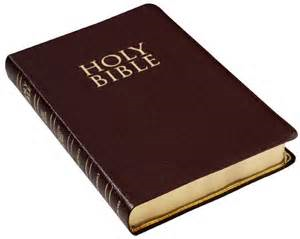 The Basics
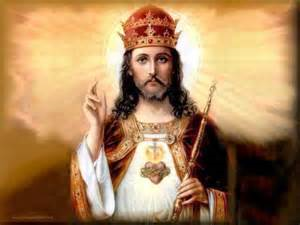 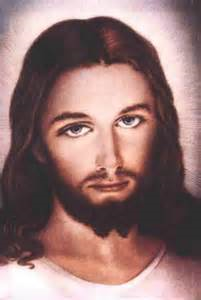 Followers
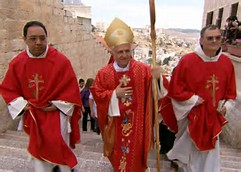 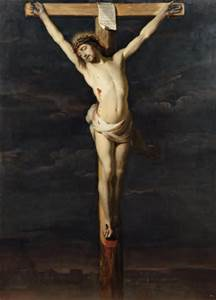 Belief
What do Christians believe?
Christians believe that Jesus Christ was the Son of God and that:
God sent his Son to earth to save humanity from the consequences of its sins
Jesus was fully human, and experienced this world in the same way as other human beings of his time 
Jesus was tortured and gave his life on the Cross (At the Crucifixion) 
Jesus rose from the dead on the third day after his Crucifixion (the Resurrection) 
Christians believe that Jesus was the Messiah promised in the Old Testament 
Christians believe that there is only one God, but that this one God consists of 3 "persons" 
God the Father 
God the Son 
The Holy Spirit 
Christians believe that God made the world.
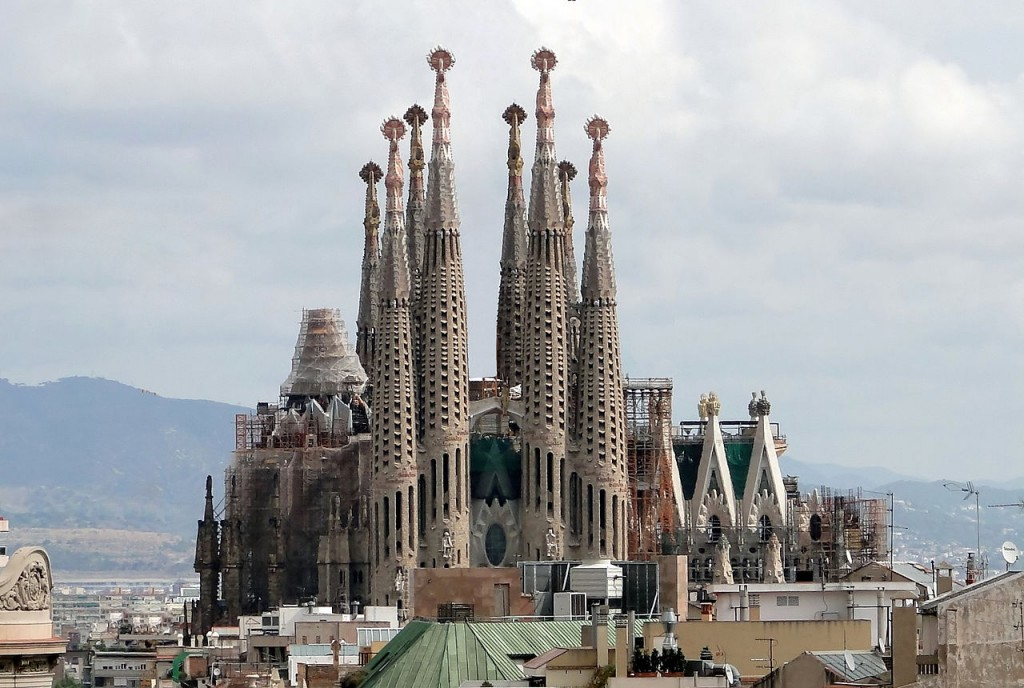 Sagrada Familia, Barcelona, Spain
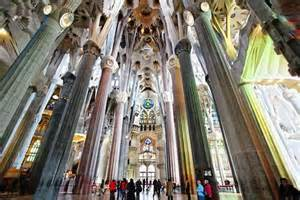 Festivals
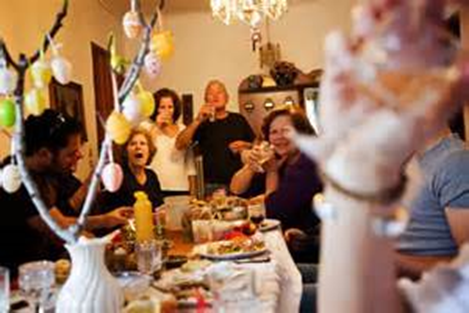 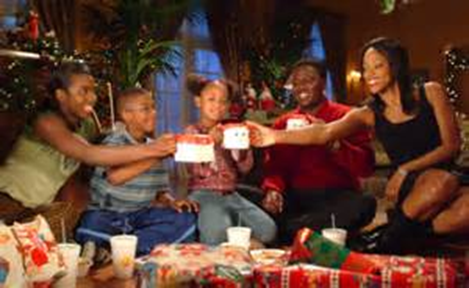 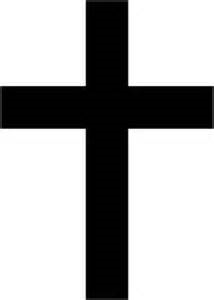 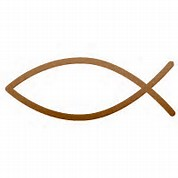 Symbols
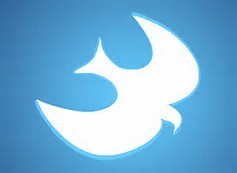 What are the Christian symbols?
The cross is the main symbol. It reminds Christians that Jesus died on the cross to save them.
The dove is the symbol of the holy spirit and peace. 
The fish symbol was created using the Greek letters which spell out ICHTHUS : Jesus Christ God's Son Saviour.
The Romans persecuted the Christians and it became dangerous for them to meet. So the Christians devised a secret code. They drew half a fish in the sand. If a person completed the fish, they knew he or she was a believer too. Under the fish sign the Christians wrote the Greek word fish. 
These letters stood for: Jesus Christ God's Son Saviour
Similarities and Differences
Christianity

Jesus Christ 
Church
Christmas 
Holy bible
Buried
Hinduism

No founder
temple 
Diwali 
Vedas 
Cremation
Pilgrimage
Statues 
Pictures 
Coming
Thanks for watching!!!!!!!
This slideshow uses information from www.ChurchYear.net